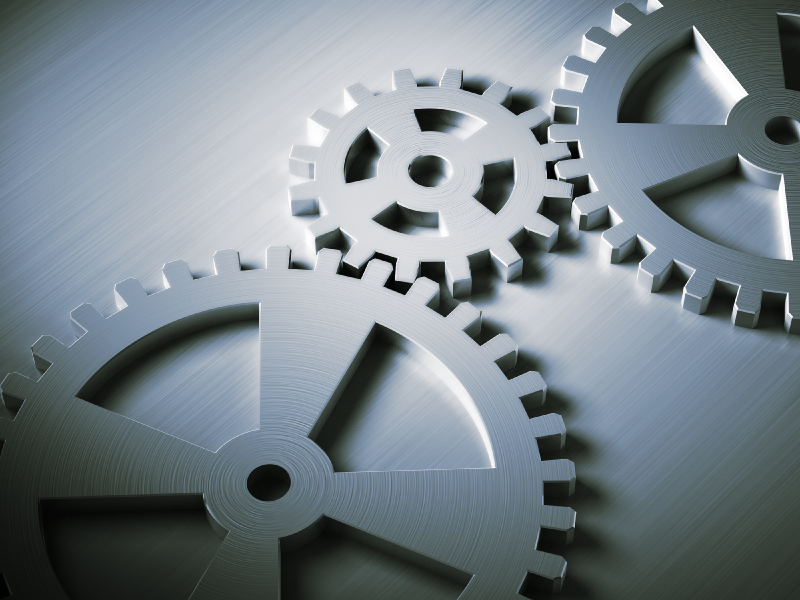 Aligning the sales process to the buying process
Martyn Lewis
Principal, 3g Selling™
10th July, 2009
1
CONFIDENTIAL
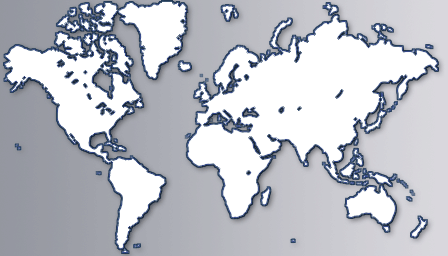 Introduction
Today’s topic: 	Aligning Selling to the Buying Process

Today’s speaker: Martyn Lewis
100+ Clients

37,000 sales people

37 Counties
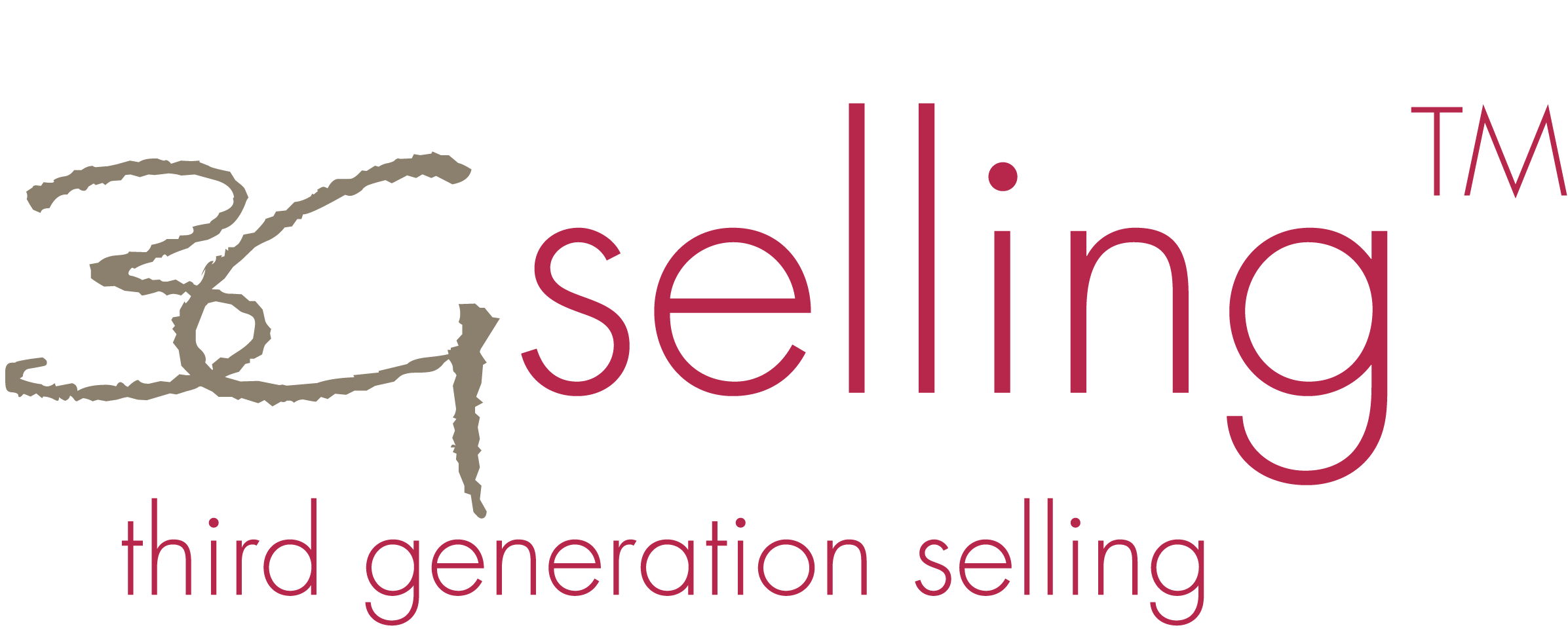 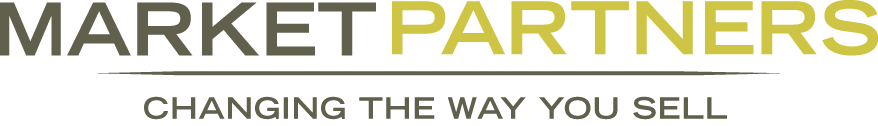 2
CONFIDENTIAL
Premise
15% to 25%
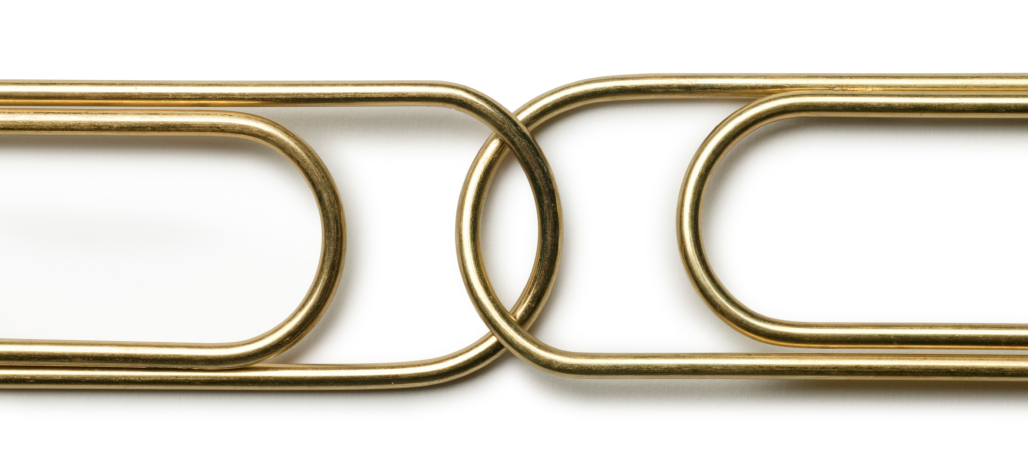 Buying Process
Selling Process
3
CONFIDENTIAL
The power has shifted from the seller to the buyer
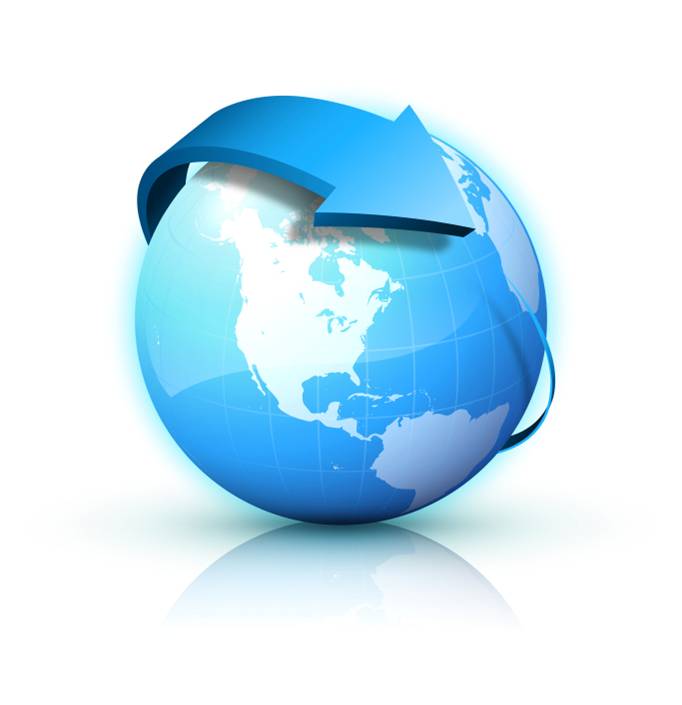 The buyer has:    
  more information 
  more choice
  less resource
  less time
The seller has:
   less control
   less access
   less power
   more competition
4
CONFIDENTIAL
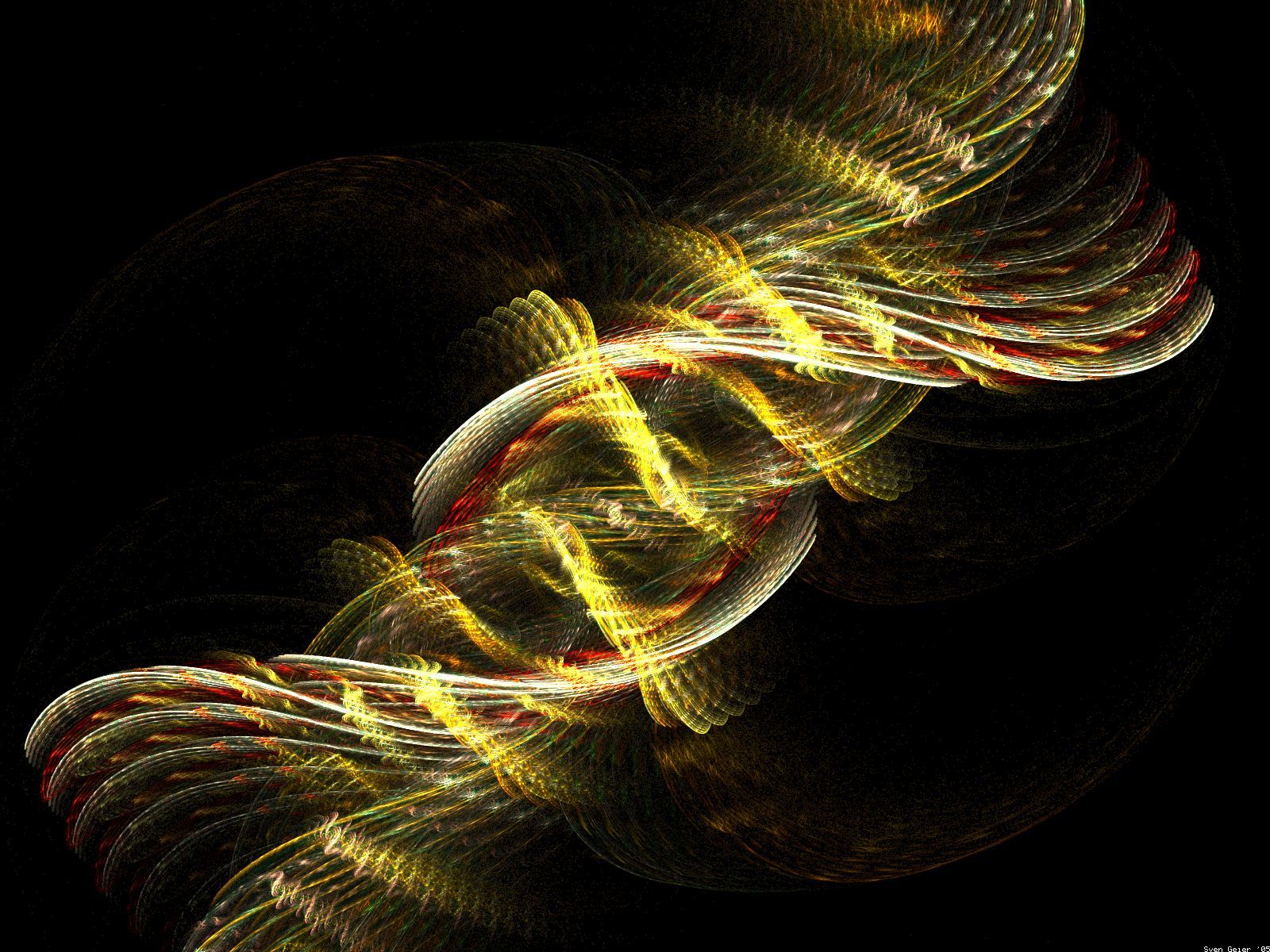 Customer’s do not buy
in random ways
5
CONFIDENTIAL
Decoding the target market's buying process
Discrete steps
Progression
Dependencies
Key players
Value drivers
Buying needs
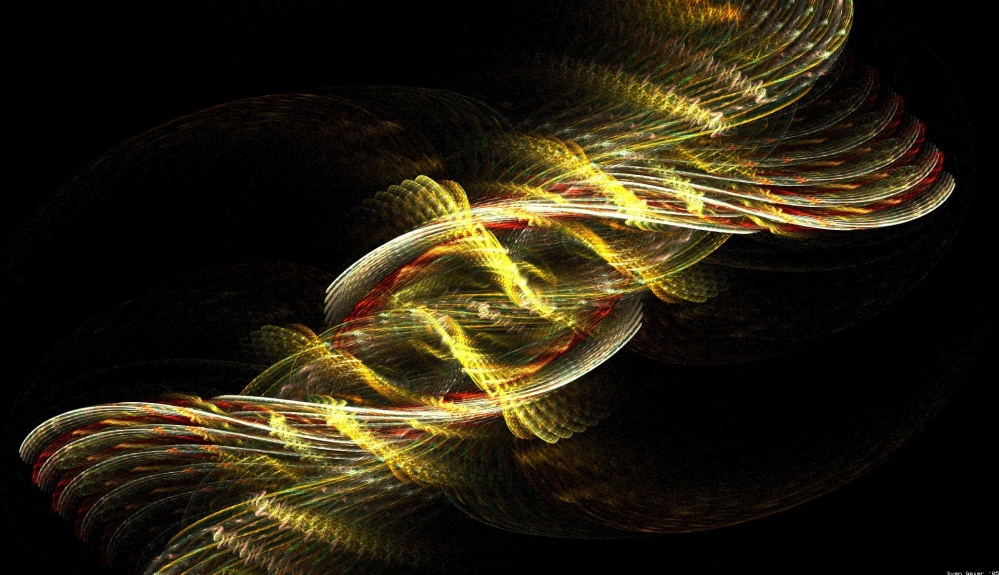 6
CONFIDENTIAL
1. Steps
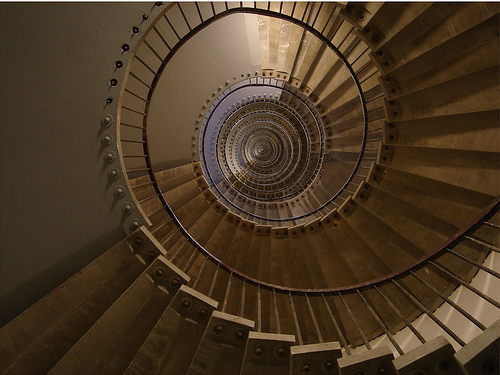 7
CONFIDENTIAL
2. Progression
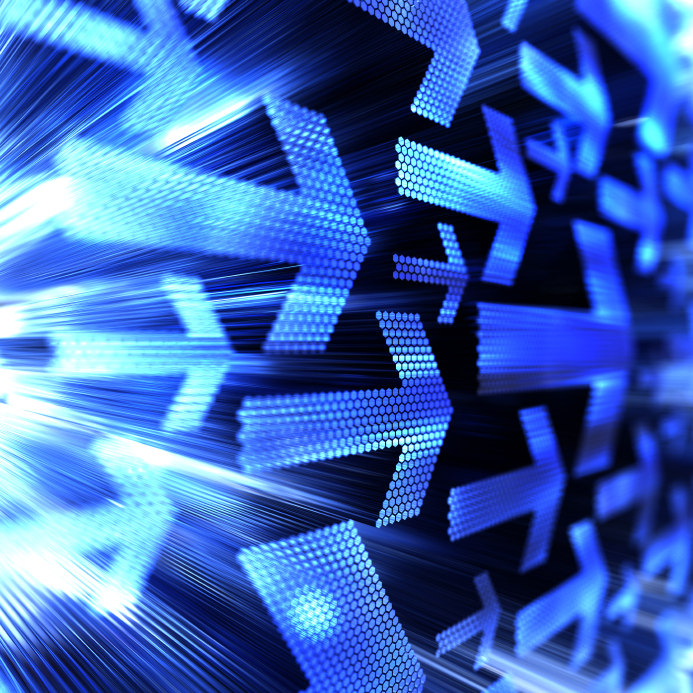 Progression
Stops
Regression
8
CONFIDENTIAL
3. Dependencies
The “whole” product
What else is required to achieve the requirement?
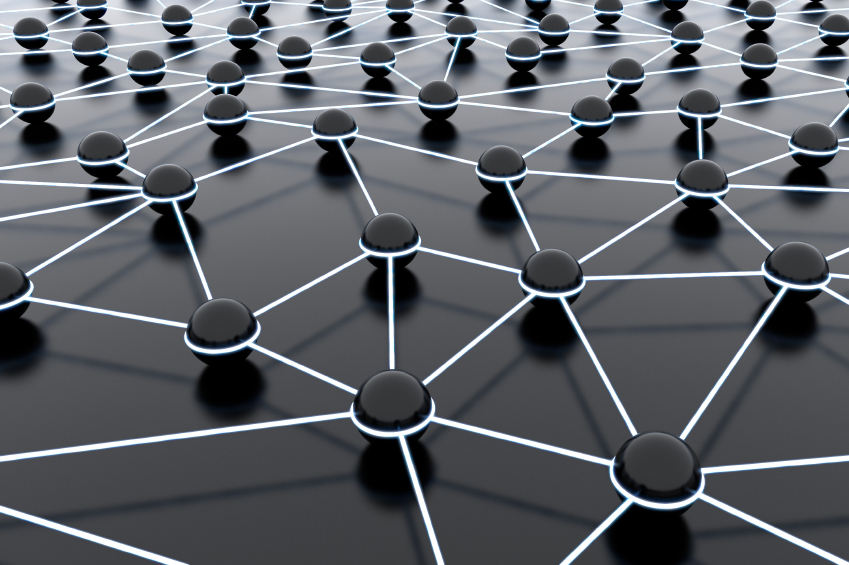 9
CONFIDENTIAL
4. Key Players
No longer a single decision maker

Network of influence
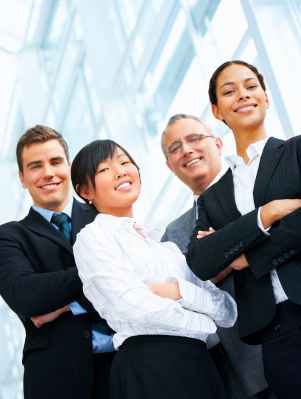 10
CONFIDENTIAL
5. Value Drivers
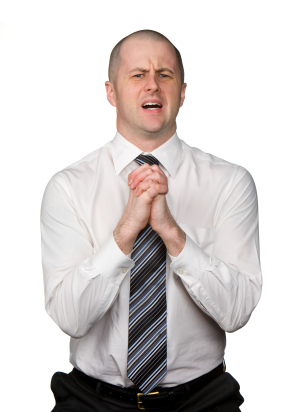 Individualistic

Beyond tangible requirements
11
CONFIDENTIAL
6. Buying needs
What is required or needed from a supplier?
Is the customer “Solution Buying”?
Who has the knowledge?
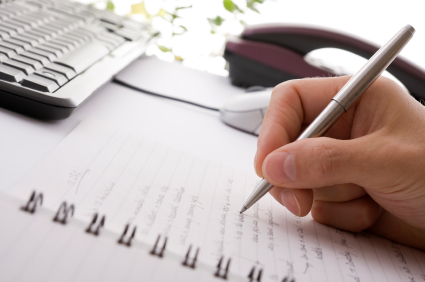 12
CONFIDENTIAL
Decoding the buying process
Discrete steps
Progression
Dependencies
Key players
Value drivers
Needs
13
CONFIDENTIAL
Aligning selling with buying
Sales Strategy
Synchronize selling activity to buying process
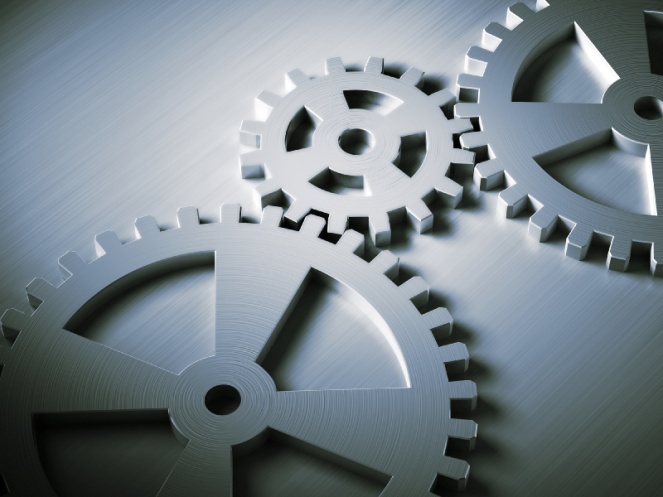 14
CONFIDENTIAL
Reactive to proactive
Increase probability of being selected
Increase size of investment
Decrease time to commitment
15
CONFIDENTIAL
Real-life examples
Aligning the selling process to the buying process

Stopping random acts of selling
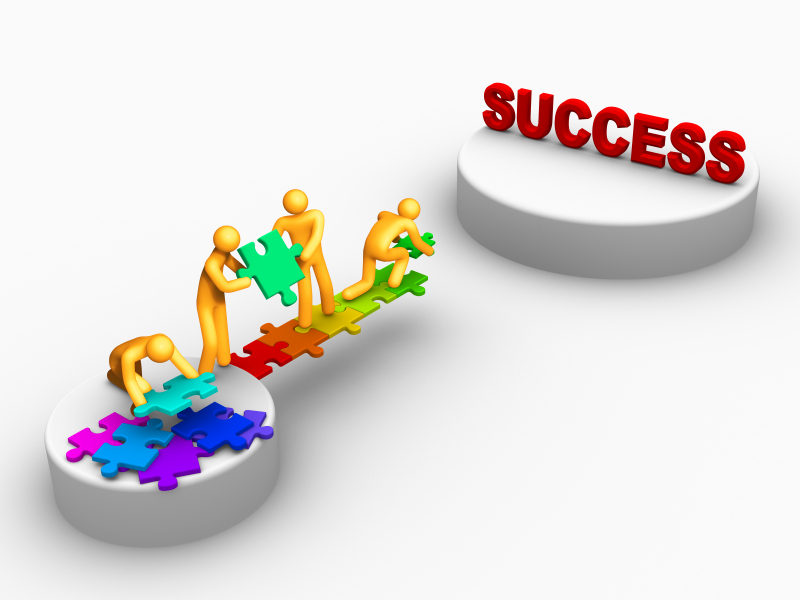 16
CONFIDENTIAL
Example 1: Steps
Disappearing up-sell
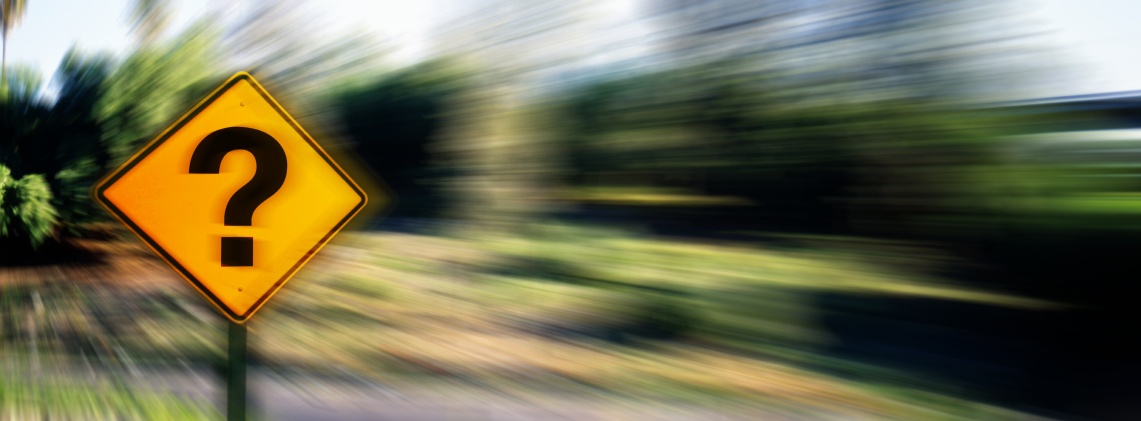 $k
17
CONFIDENTIAL
Example 1: Steps
It is all about where the customer is in their buying process, not where you think you are in a selling process
18
CONFIDENTIAL
Example 1: Steps
It is all about where the customer is in their buying process, not where you think you are in the selling process
19
CONFIDENTIAL
Example 2: Progression
Responding to the RFP
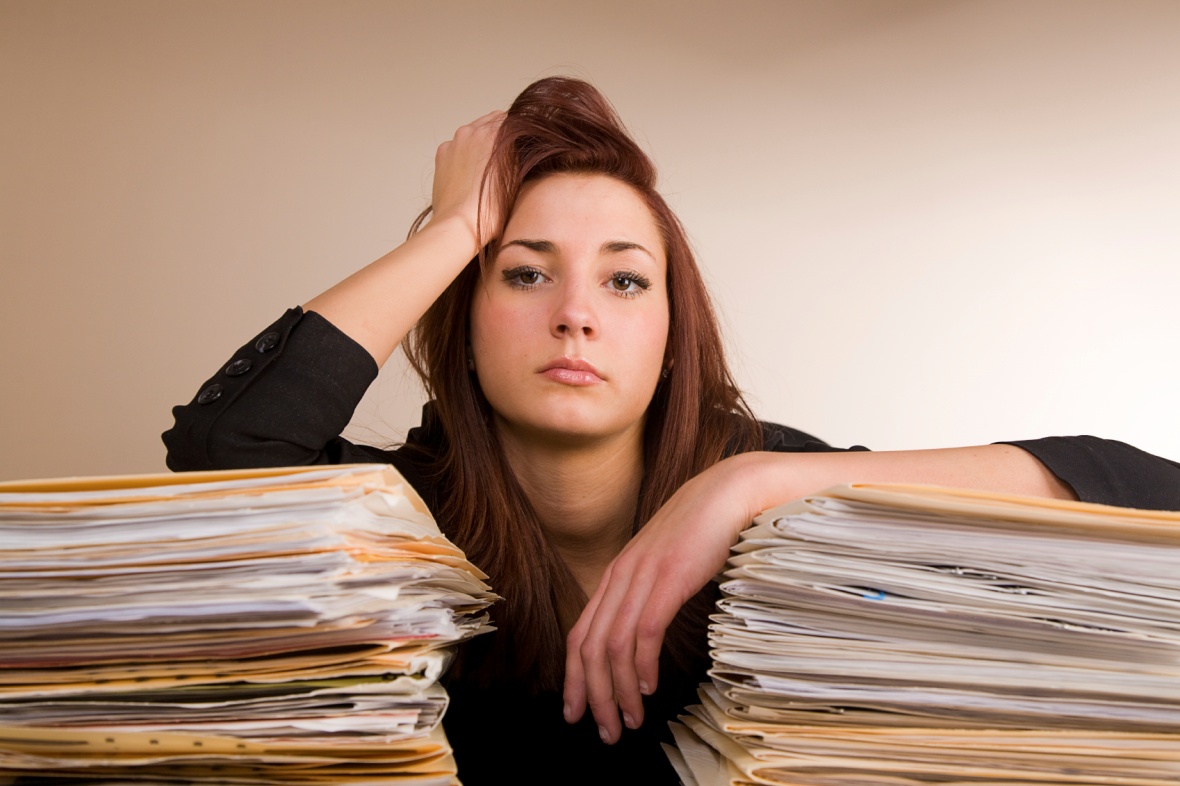 < 5%
20
CONFIDENTIAL
Example 2: Progression
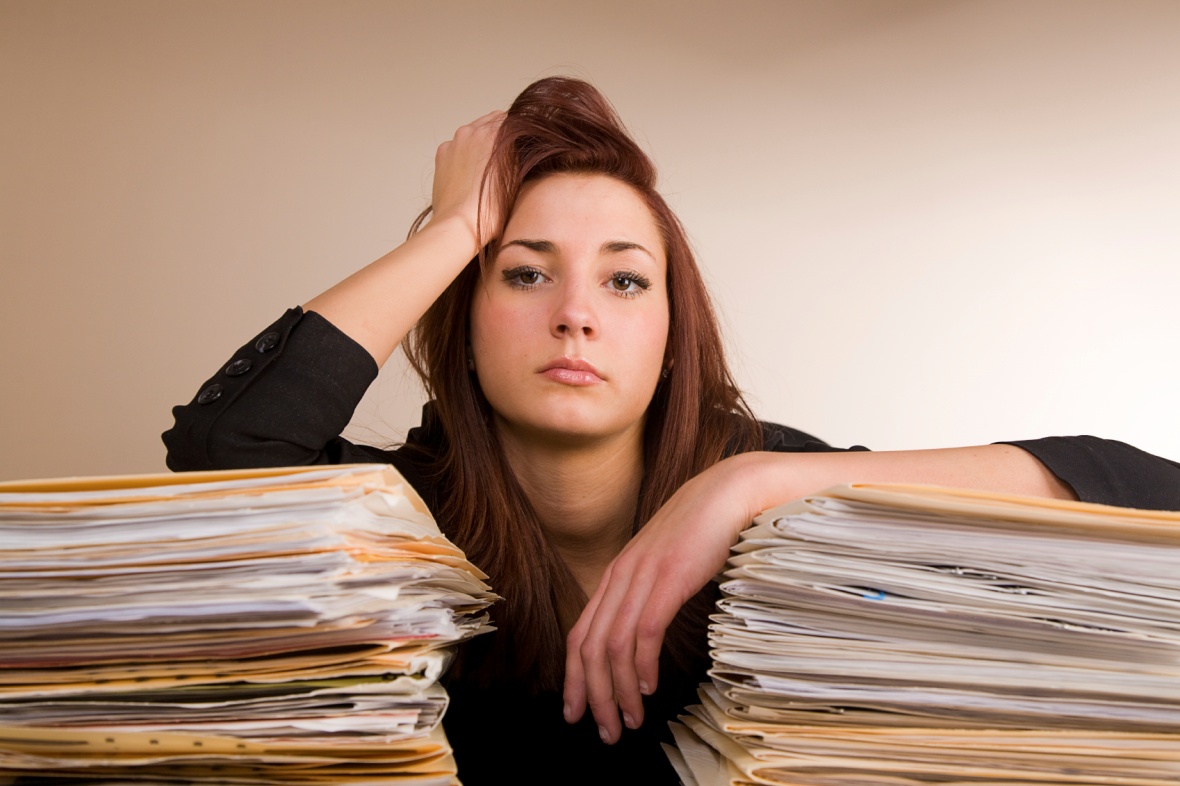 Pushing the customer back in their buying process
21
CONFIDENTIAL
Example 3: Dependencies
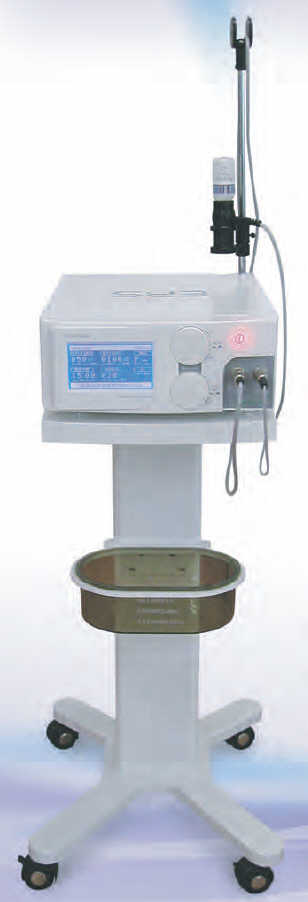 “Only a fool wouldn’t buy”

Cheaper
Faster
Reduction of toxic waste
22
CONFIDENTIAL
Example 3: Dependencies
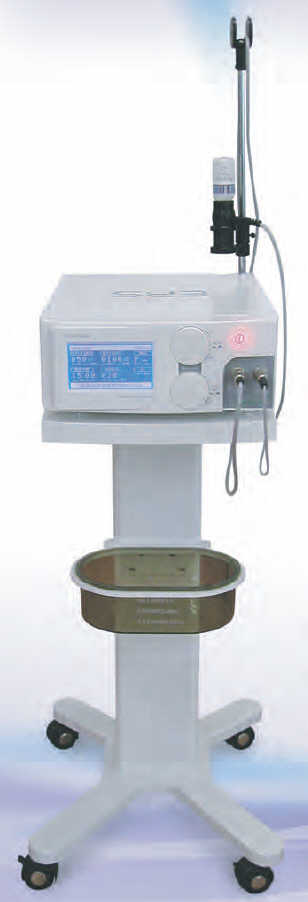 “Only a fool wouldn’t buy”

New processes
Different supplies
Extensive retraining
Modified materials handling
23
CONFIDENTIAL
Example 3: Dependencies
Match solution to total requirement
Position to sell total service, not just the product
24
CONFIDENTIAL
Example 4: Key Players
The commodity trap
Prisoner to the reverse auction
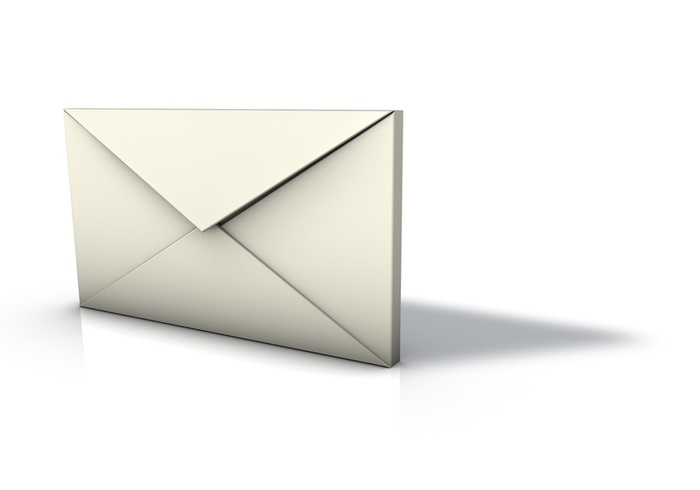 25
CONFIDENTIAL
Example 4: Key Players
Price and availability driven buying/selling process
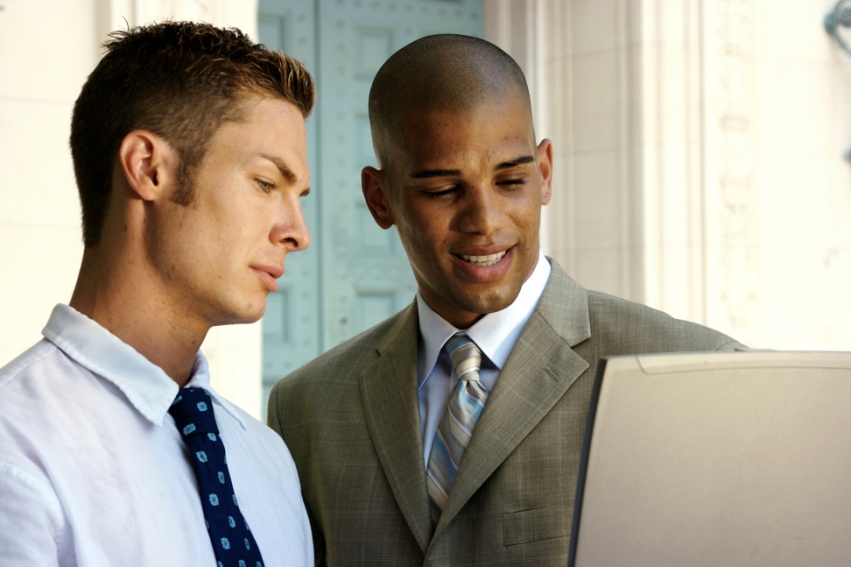 26
CONFIDENTIAL
Example 4: Key Players
Starting a new buying process with new players
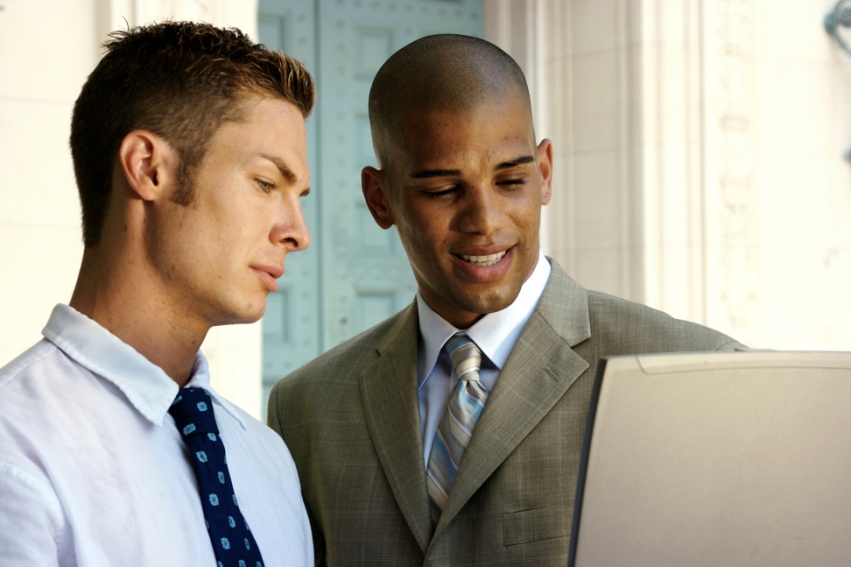 27
CONFIDENTIAL
Example 5: Value Drivers
Brand schizophrenia

Some get it, some don’t
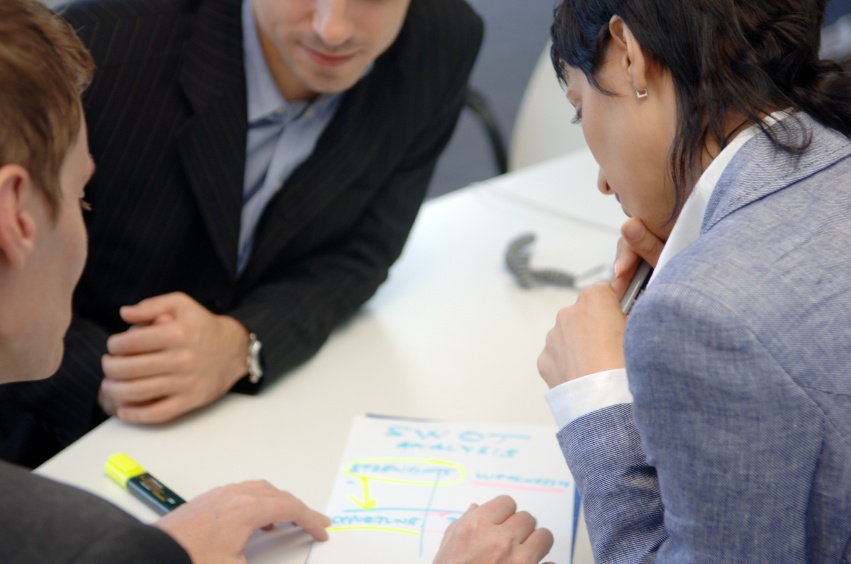 28
CONFIDENTIAL
Example 5: Value Drivers
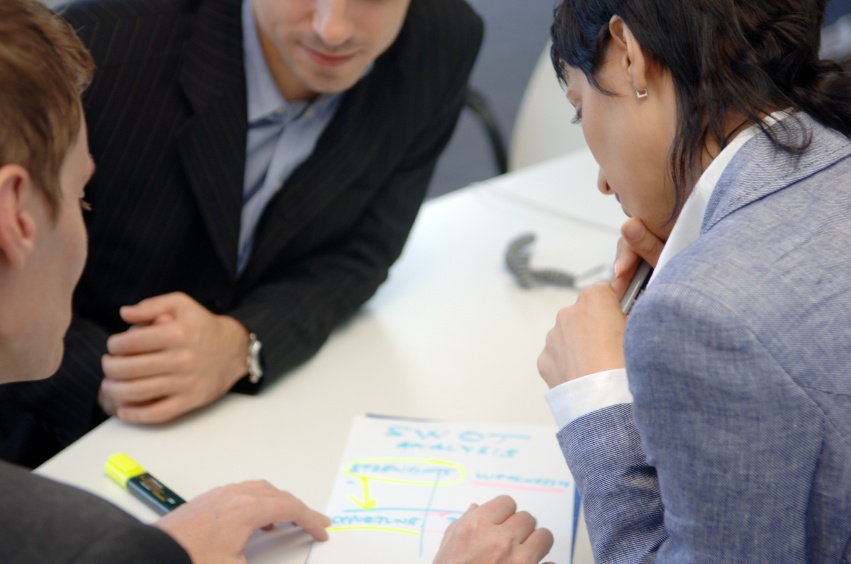 Don’t add value to waste

Focus on the market that values your value
29
CONFIDENTIAL
Example 6: Buying Needs
Solution selling or Solution buying?
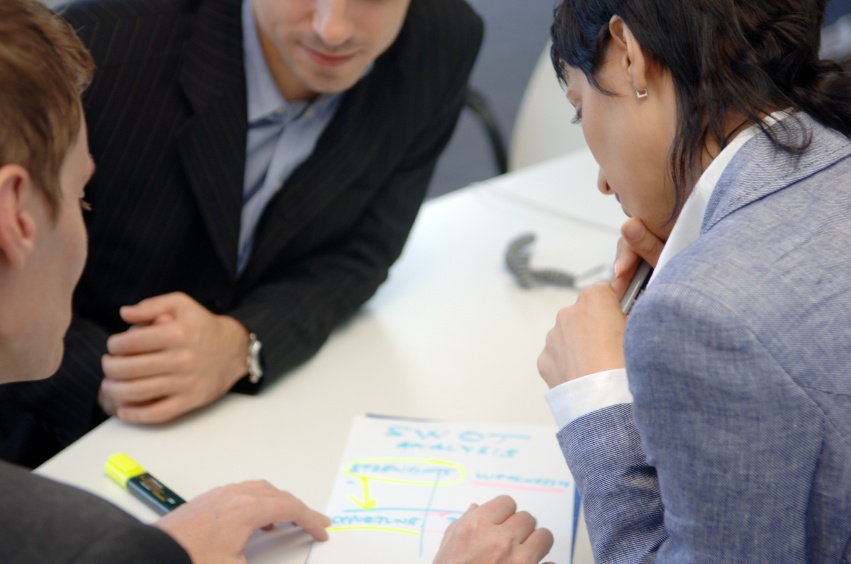 30
CONFIDENTIAL
Example 6: Buying Needs
Not everyone wants a “trusted advisor”
Some buyers know exactly what they want, and they are right!
31
CONFIDENTIAL
Third generation selling
Synchronizing selling to buying

15% to 25% increase in sales results

The right selling activities, at the right time, against the right opportunity


   Effective

   Focused

   Precise
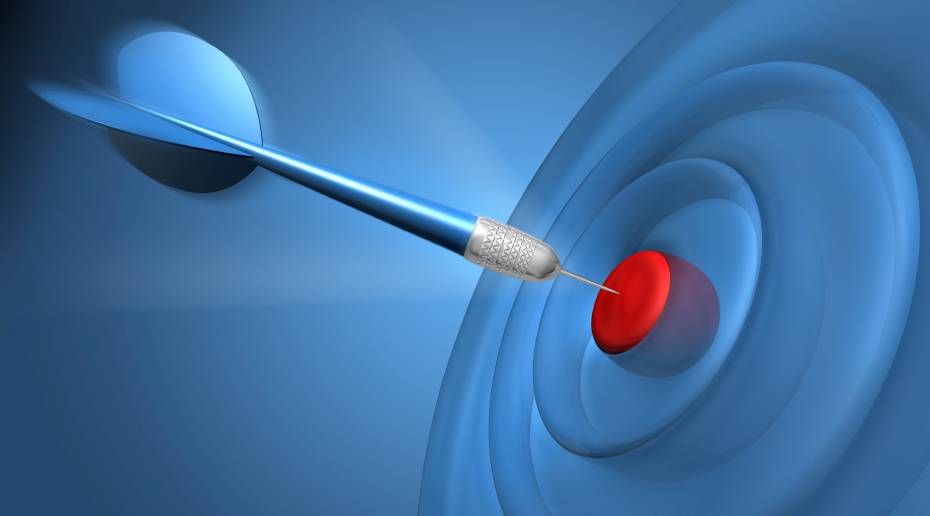 32
CONFIDENTIAL
Resources
www.3gselling.com

One-hour of free consulting with a Principal from 3g Selling™ 

How you can decode, or validate, your own target market’s buying process

martyn.lewis@3gselling.com
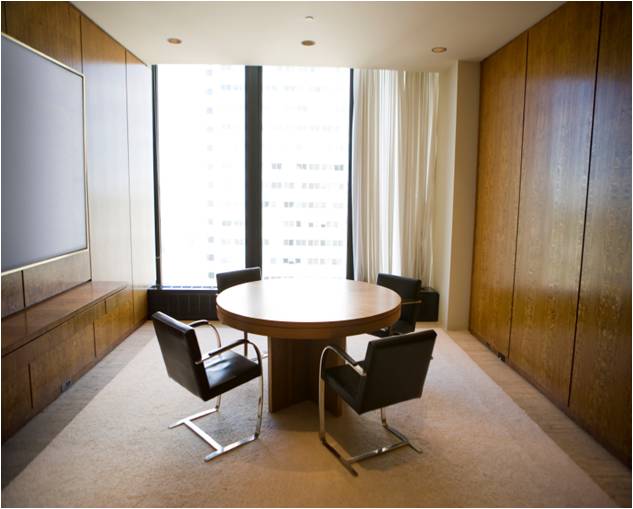 33
CONFIDENTIAL